配電實習LOGO-1(基本設定)
一、使用設備
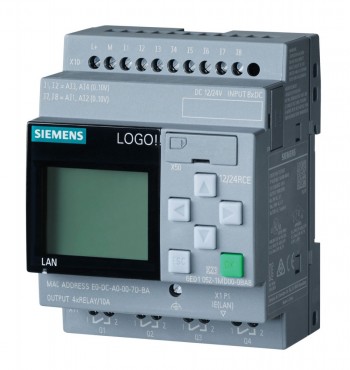 西門子(Siemens )LOGO8!  微型PLC(可程式控制器)
二、按鍵說明
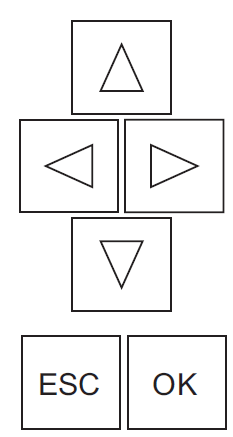 上
左移
右移
下
ESC退出(上一步)
OK(確認)
三、開機畫面(英文   中文)
Start(啟動)
Program(編程)
Setup(設置)
Network(網絡)
Diagnostics(診斷)
Card(卡)
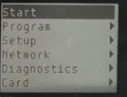 四、基本設置(Setup)
(一)恢復出廠設置
1.開機後進入選單，向下移到Setup(設置) ，按<OK>
2.向下移到恢復出廠設置，按<OK>  <是>  <OK>
3.重新開機完成後，選單變成全英文
，
，
四、基本設置(Setup)
(二)設定中文
1.向下移到Setup(設置) ，按<OK>
2.向下移到Menu Langusge ，按<OK>
3.向下移到<中文>,按<OK> ，選單變成中文簡體
，
，
四、基本設置(Setup)
(三)設定時間
1.按<ESC>回到開機選單 <設置>按<OK>
2. <時鐘>  <設置時鐘> 設定今天的日期與時間(星期會自動選)
五、編輯程式(Program)
(一)、清除程式
1.按<ESC>回到開機選單
2.<編程>  <清除程序>將先前輸入程序清除
五、編輯程式(Program)
(二)、程式輸入方式
1.功能塊(FBD)  面板按鍵輸入()
2.階梯圖(LD) 搭配電腦與程式

書寫注意：按鍵輸入程式時,採用反向邏輯：
1個輸出被1個輸入控制
【從輸出開始寫,直到輸入結束】
(三)、輸入(I)與輸出(Q)
輸入端點(I1~I8)外接開關]
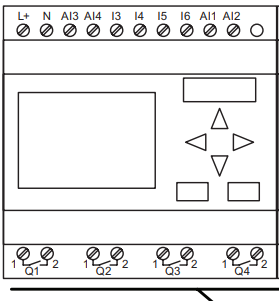 輸出端點(Q1~Q4)外接指示燈
(四)、功能塊
開機選單 <編程>  <編輯程序>出現<NEW>按<OK>後顯示實心方塊按<OK>後會出現第一個功能塊
功能塊編號
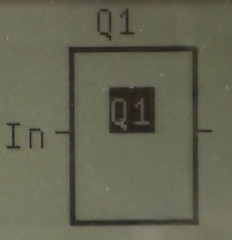 輸入
輸出
(五)、範例練習
Q1為實心方塊,按左鍵, In為實心方塊,按下OK ,顯示I1<代表第一個輸入開關> ,
此時功能為I1開關控制Q1輸出
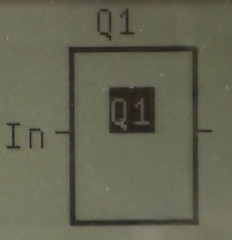 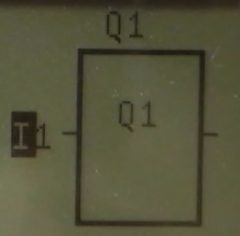 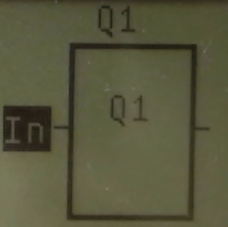 (五)、功能測試
1.按<ESC>回到開機選單
2.選擇<啟動>,選擇<是>,按<OK>
3.押第一個開關,第一個指示燈亮,關閉開關,燈熄滅